Amt für Lehrerbildung - RWS
Internetauthentifizierung
Fuldatal, Juni 2012
Hessisches Kultusministerium / Amt für Lehrerbildung
Internetauthentifizierung
Warum Internetauthentifizierung? 

Urteil des Bundesgerichtshofes (BGH) vom 12. Mai 2010, I ZR 121/08

Das BGH-Urteil verpflichtet jeden Anschlussinhaber, sein WLAN wirksam abzusichern.

Anschlussinhaber können für Unterlassungen in Anspruch genommen werden.
Hessisches Kultusministerium / Amt für Lehrerbildung
Internetauthentifizierung
Welche Möglichkeiten bestehen? 

WLAN mit WPA2 verschlüsseln

Das Funknetzwerk sollte nach Möglichkeit mit dem WPA2-Standard verschlüsselt werden.
Es ist ratsam das werksseitig eingestellte Passwort eines WLAN-Routers durch ein sicheres
Passwort zu ersetzen. 
Regelmäßig den WLAN-Schlüssel sowie das Passwort zu ändern, erhöht die Sicherheit
zusätzlich.
[Speaker Notes: Der gewählte Netzwerkschlüssel sollte möglichst komplex sein; empfohlen werden 63 Zeichen, die am besten große und kleine Buchstaben, Sonderzeichen sowie Ziffern enthalten.
Beim Einrichten des WLANs legen Benutzer dazu am Router einmalig einen sogenannten Pre-shared Key (PSK) fest. Er wird verwendet, um zu Beginn neue Sitzungsschlüssel zwischen Endgerät und Basisstation auszuhandeln - für die eigentliche Datenverschlüsselung.

Weitere Möglichkeiten:
Beschränkung der sogenannten MAC-Adressen am Router
Zudem sollten das am Router eingetragene SSID-Signal und die Kennwörter der Netzwerkgeräte nach dem Kauf geändert werden, da sie meist mit standardisierten Passwörtern ausgeliefert werden.]
Hessisches Kultusministerium / Amt für Lehrerbildung
Internetauthentifizierung
Welche Möglichkeiten bestehen? 

Authentifizierung über Vouchers

Verwendetes System: m0n0wall (basierend auf FreeBSD)
Die m0n0wall ist eine freie Firewall und ein freier Router. 

Was ist ein Vouchers?
Ein Vouchers ist ein vom System generierter zeitlich begrenzter Zugangsschlüssel
für die Internetfreigabe.
[Speaker Notes: Was ist FreeBSD?

FreeBSD ist ein modernes Betriebssystem für x86 kompatible (einschließlich Pentium® und Athlon™), amd64-kompatible (einschließlich Opteron™, Athlon™64 und EM64T), ARM, IA-64, PC-98, PowerPC und UltraSPARC®-Architekturen. FreeBSD ist eine Weiterentwicklung von BSD, dem UNIX®-Betriebssystem der University of California, Berkeley.]
Hessisches Kultusministerium / Amt für Lehrerbildung
Internetauthentifizierung
Vor- und Nachteile der beiden Varianten? 

WLAN mit WPA2 verschlüsseln
Vorteil: 
Der gesamte Datenverkehr zwischen WLAN-Router und Endgerät wird verschlüsselt übertragen.

Nachteil:
Die gewollte Veröffentlichung des Schlüssels ist problematisch.
Es gibt nur einen allgemeinen Schlüssel.
Hessisches Kultusministerium / Amt für Lehrerbildung
Internetauthentifizierung
Vor- und Nachteile der beiden Varianten? 

Authentifizierung über Vouchers
Vorteil: 
Jeder Nutzer bekommt seinen individuellen Schlüssel.
 Es ist eine zeitliche Abgrenzung ist möglich.

Nachteil:
Der Datenverkehr zwischen WLAN-Router und Endgerät wird unverschlüsselt übertragen. 
Zugriffe Dritter auf das eigene Netzwerk ist möglich.
Hessisches Kultusministerium / Amt für Lehrerbildung
Internetauthentifizierung
m0n0wall

Welche Features der m0n0wall werden genutzt?

Firewall
DHCP-Server
Captive Portal (Vouchers)
Bandbreitenbeschränkung
(Syslog – Möglichkeit der Speicherung der Verkehrsdaten TKG § 96)
Hessisches Kultusministerium / Amt für Lehrerbildung
Internetauthentifizierung
Funktionsweise der m0n0wall

Installation auf Standard-PC (minimale Systemvoraussetzungen) auf Festplatte
beim Bootvorgang ausgelesene Konfiguration der m0n0wall, wird in einer einzigen XML-Datei gespeichert
m0n0wall unterstützt jede Hardware, die auch von FreeBSD in der jeweiligen Version unterstützt wird

Die eigentliche Konfiguration – abgesehen von der einmaligen Konfiguration der IP-Adresse und Netzwerkkarte – findet in einem sehr übersichtlichen Webinterface statt, weshalb keinerlei Unix- oder FreeBSD-Kenntnisse erforderlich sind. Die Grundkonfiguration (eigene IP, Interfacezuordnung) wird direkt an der Konsole mithilfe eines textbasierten Menüs vorgenommen.
[Speaker Notes: Start auch durch CD möglich, Speicherung der Daten auf Compact Flash]
Hessisches Kultusministerium / Amt für Lehrerbildung
Internetauthentifizierung
Funktionsweise der m0n0wall
Konsole:
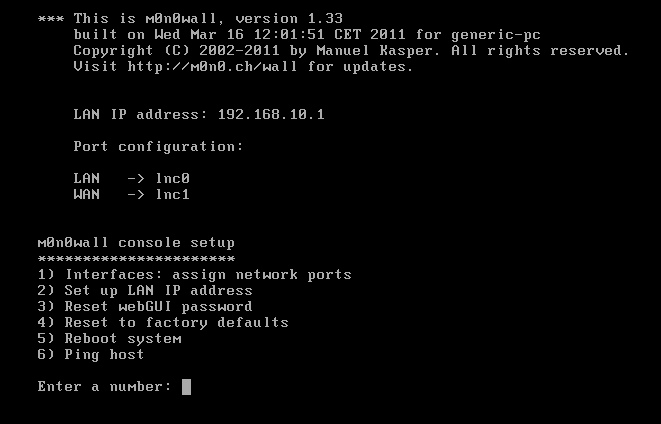 Hessisches Kultusministerium / Amt für Lehrerbildung
Internetauthentifizierung
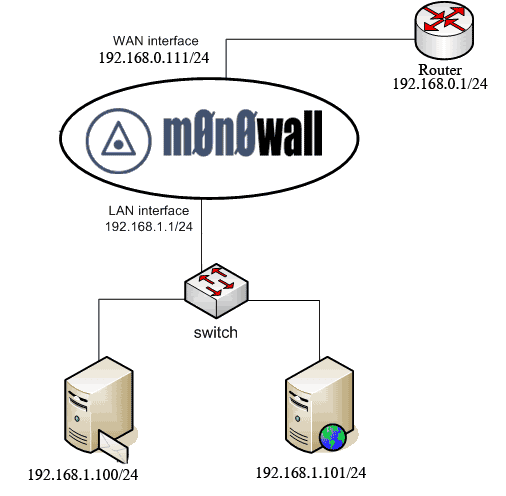 Hessisches Kultusministerium / Amt für Lehrerbildung
Internetauthentifizierung
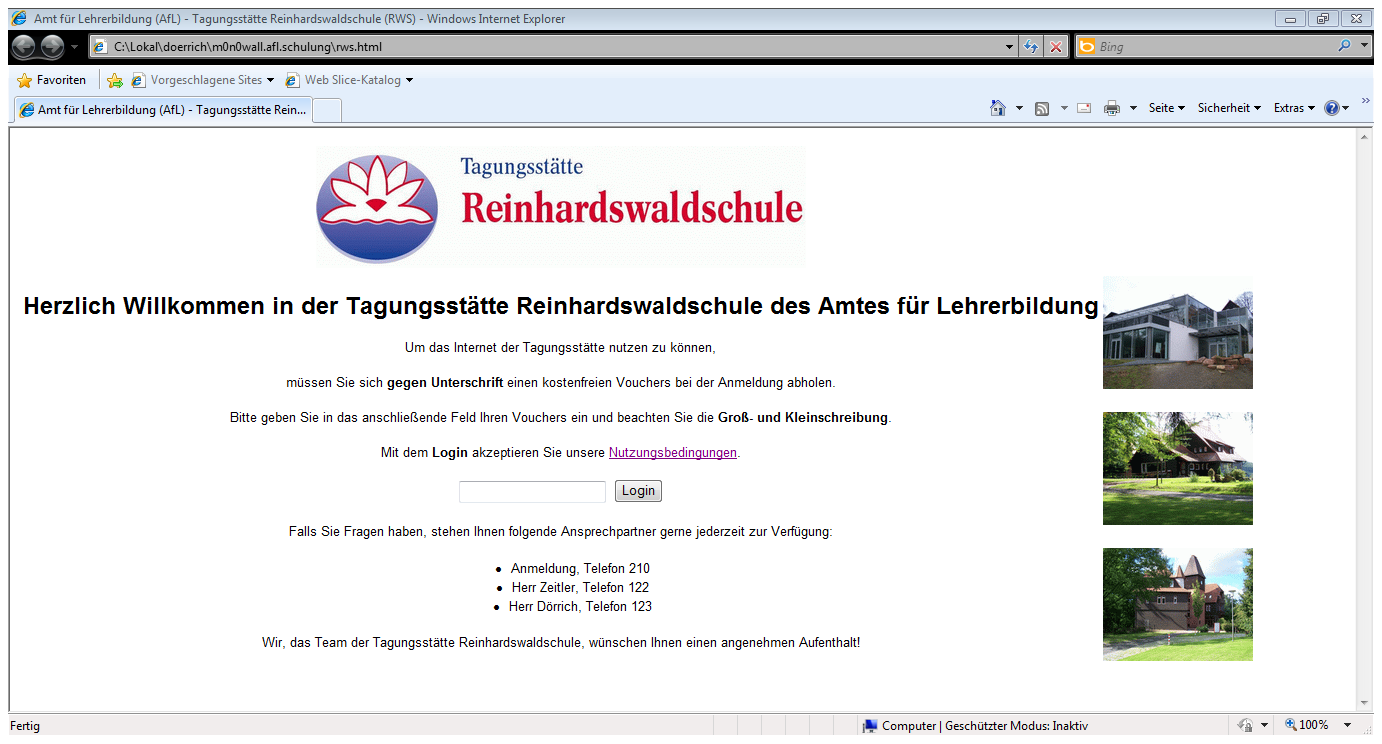 Hessisches Kultusministerium / Amt für Lehrerbildung
Internetauthentifizierung
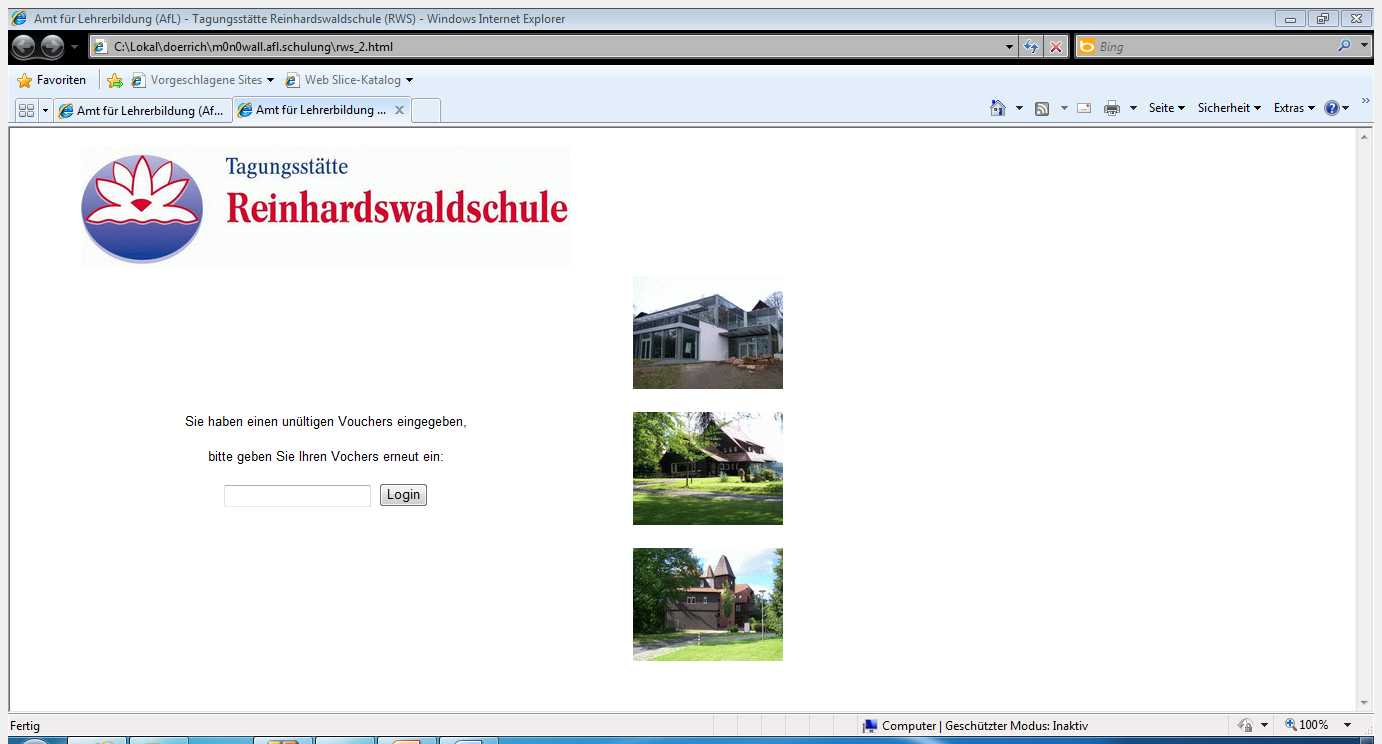 Hessisches Kultusministerium / Amt für Lehrerbildung
Internetauthentifizierung
Webinterface der m0n0wall
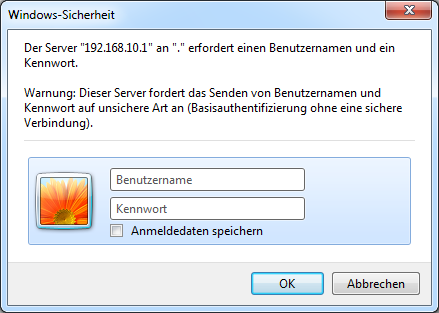 Hessisches Kultusministerium / Amt für Lehrerbildung
Internetauthentifizierung
Webinterface der m0n0wall
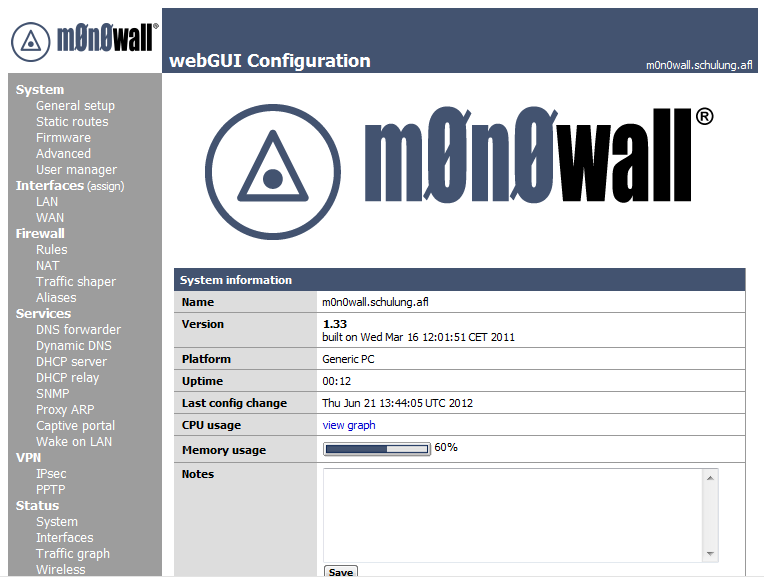 Hessisches Kultusministerium / Amt für Lehrerbildung
Internetauthentifizierung
Status: Interfaces
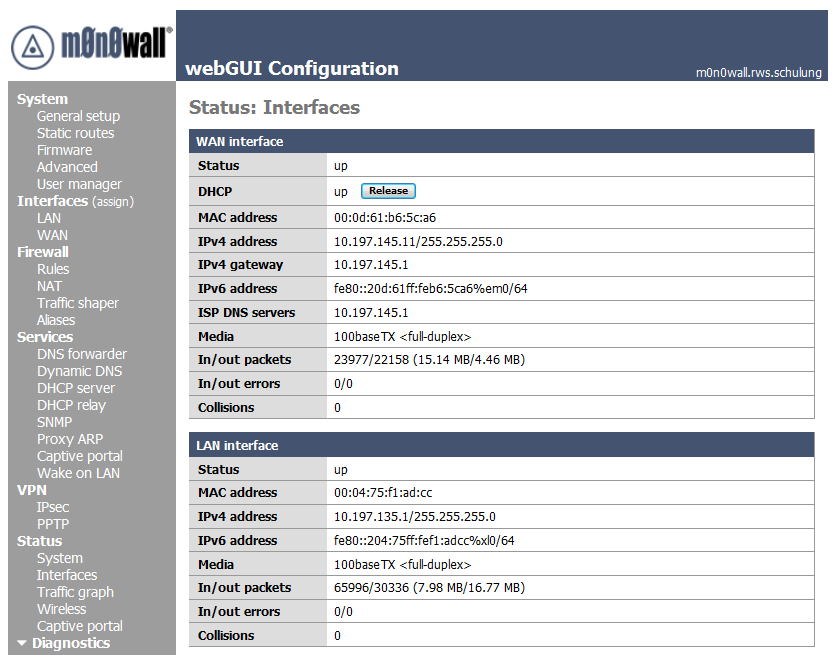 Hessisches Kultusministerium / Amt für Lehrerbildung
Internetauthentifizierung
Firewall: Rules
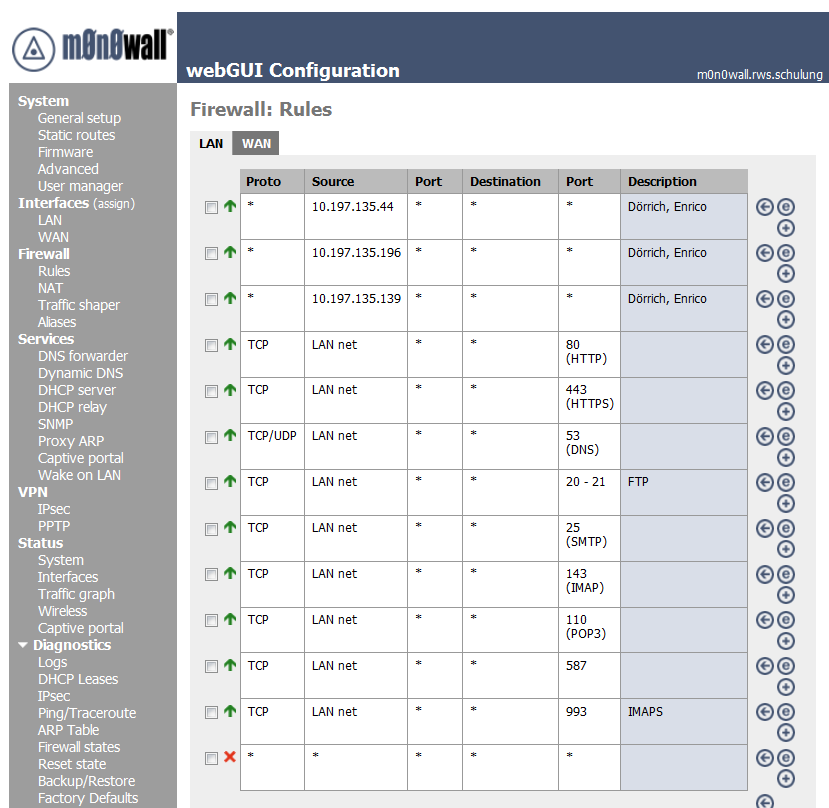 Hessisches Kultusministerium / Amt für Lehrerbildung
Internetauthentifizierung
Status: Captive portal
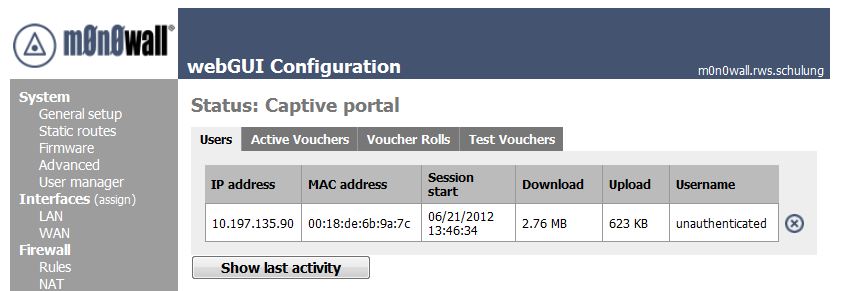 [Speaker Notes: Tagesdaten !]
Hessisches Kultusministerium / Amt für Lehrerbildung
Internetauthentifizierung
Status: Captive portal
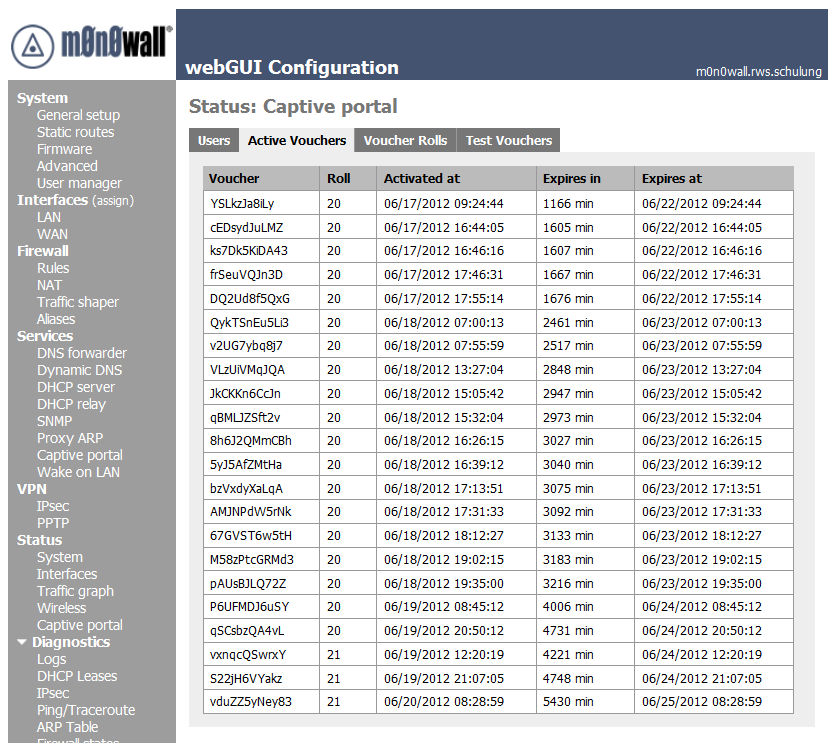 Hessisches Kultusministerium / Amt für Lehrerbildung
Internetauthentifizierung
Status: Captive portal
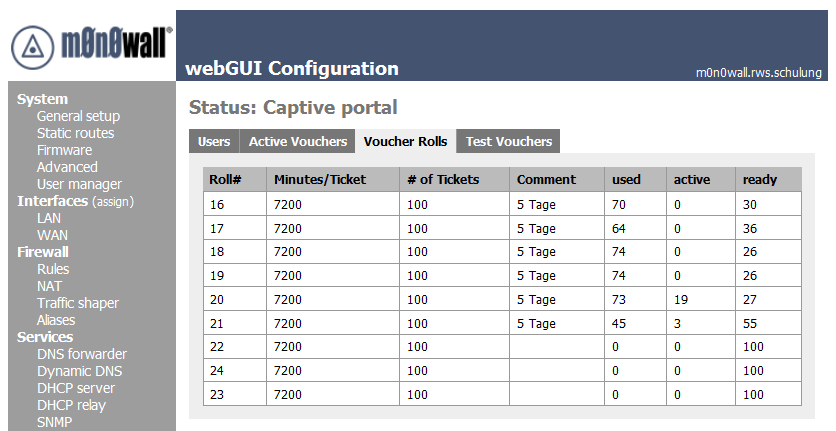 Hessisches Kultusministerium / Amt für Lehrerbildung
Internetauthentifizierung
Status: Captive portal
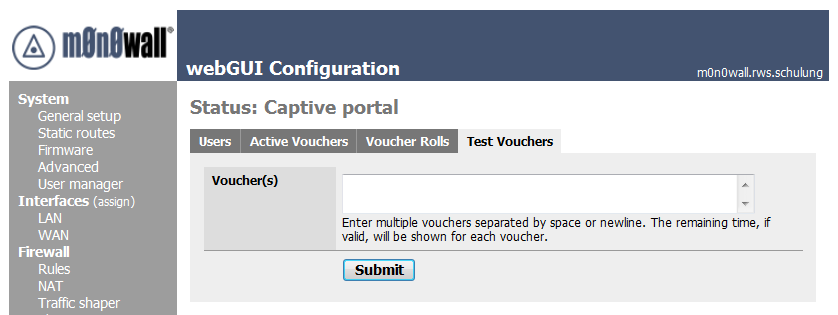 Hessisches Kultusministerium / Amt für Lehrerbildung
Internetauthentifizierung
Diagnostics: Logs
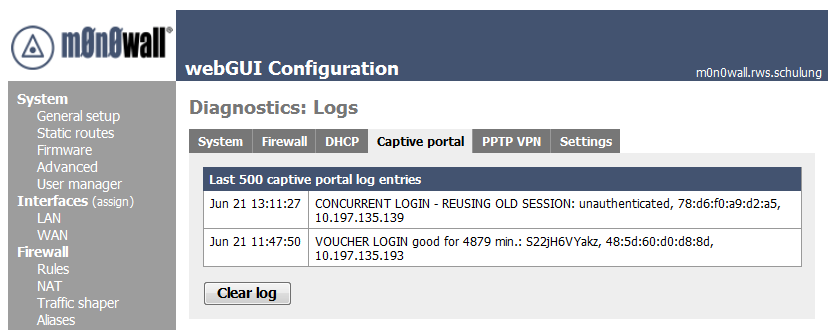 Hessisches Kultusministerium / Amt für Lehrerbildung
Internetauthentifizierung
Diagnostics: Logs
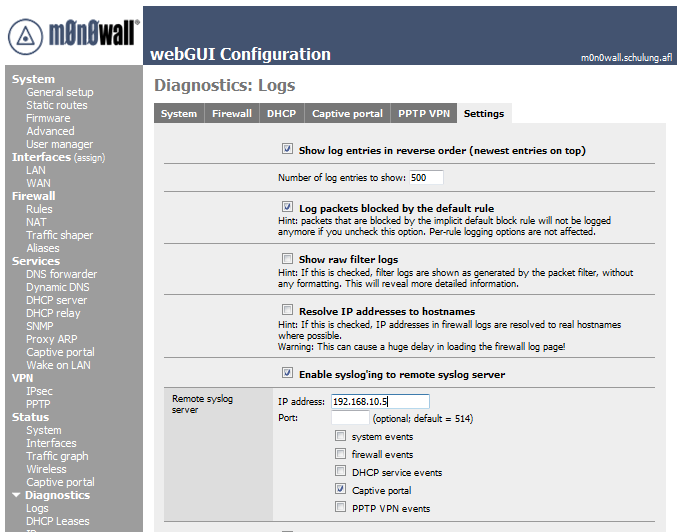 Hessisches Kultusministerium / Amt für Lehrerbildung
Internetauthentifizierung
Vorratsdatenspeicherung
Rechtsgrundlage ist § 113a TKG
Verkehrsdaten werden im § 96 TKG definiert
Urteil des Bundesverfassungsgerichts  vom 2. März 2010  § 113a TKG ist !!!nichtig!!!
	Eine Vorratsdatenspeicherung verstoße laut Bundesverfassungsgericht gegen 	Art. 10 (1) des Grundgesetzes
Leistungserbringung und Störungsbeseitigung  !!!trifft nicht zu!!!
Tagesaktuelles Datenvolumen kann eingesehen werden
Inhalte des Datenverkehrs dürfen nicht eingesehen oder gespeichert werden (Fernmeldegeheimnis)
EU-Richtlinie für die Speicherung von Telekommunikationsdaten wurde bis heute noch nicht in deutsches Recht umgesetzt.
[Speaker Notes: Verfassungswidrig
Eine Vorratsdatenspeicherung verstoße laut Bundesverfassungsgericht gegen Art. 10 (1) des Grundgesetzes]
Hessisches Kultusministerium / Amt für Lehrerbildung
Ich bedanke mich für Ihre Aufmerksamkeit!